COLEGIO MATER DOLOROSA
HUECHURABA – SANTIAGO
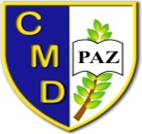 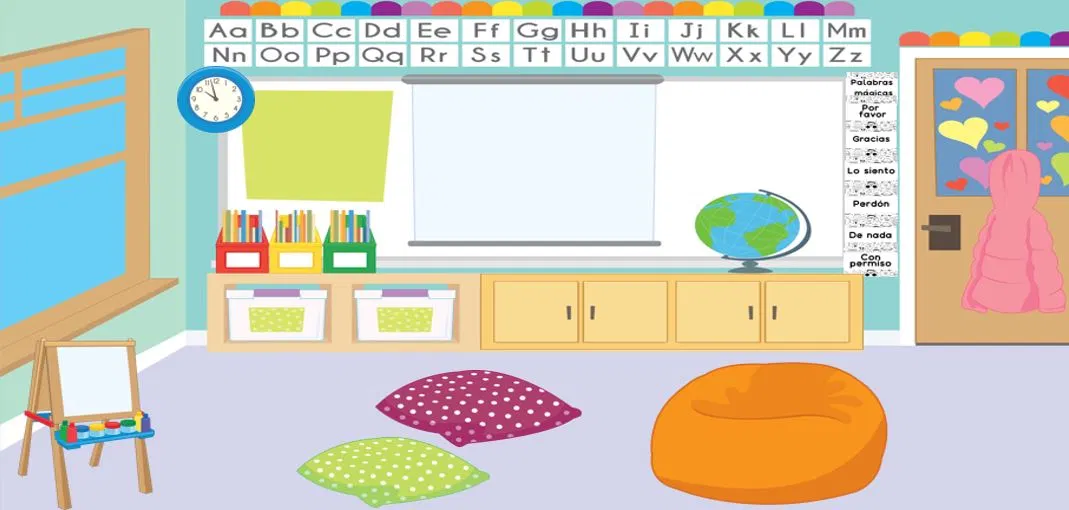 LENGUAJE VERBAL
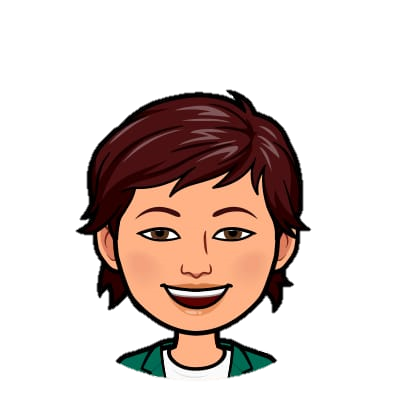 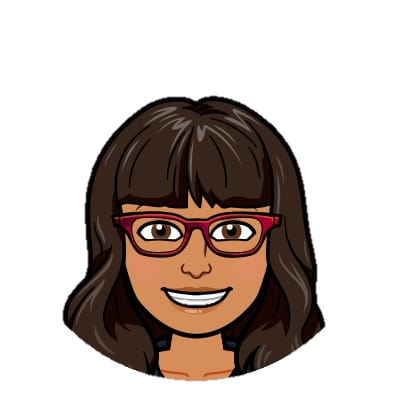 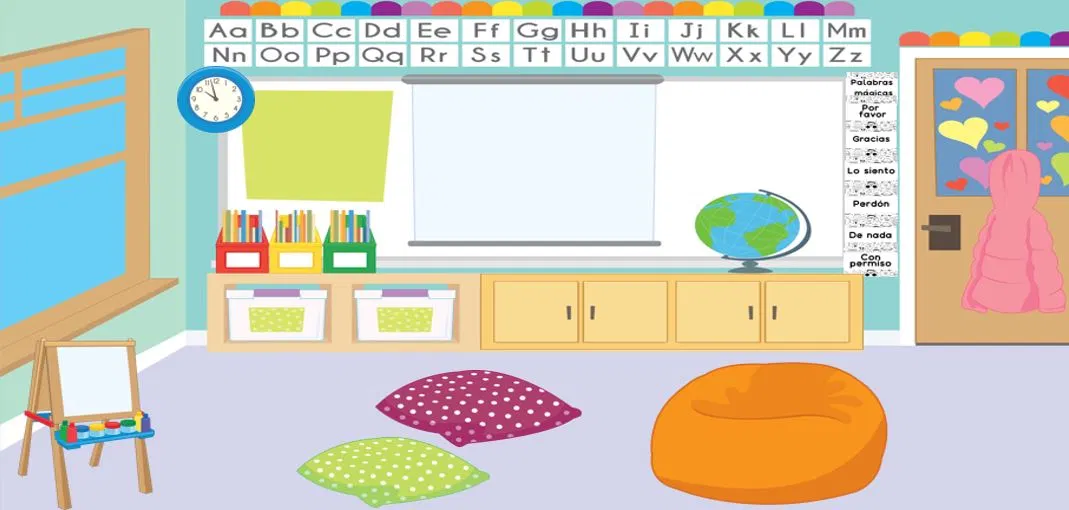 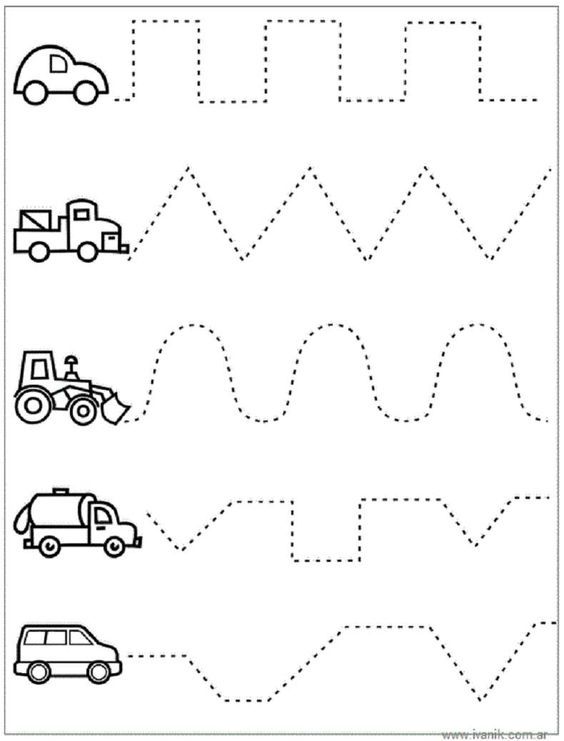 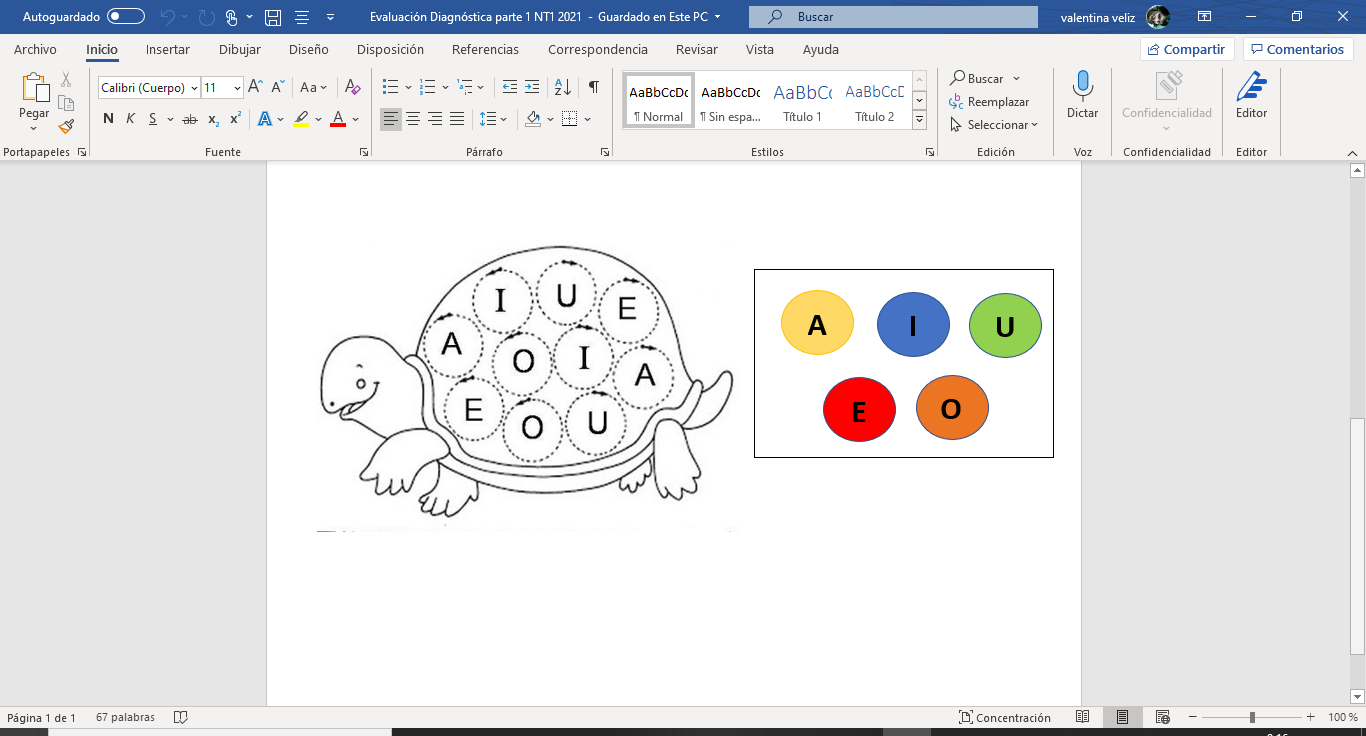 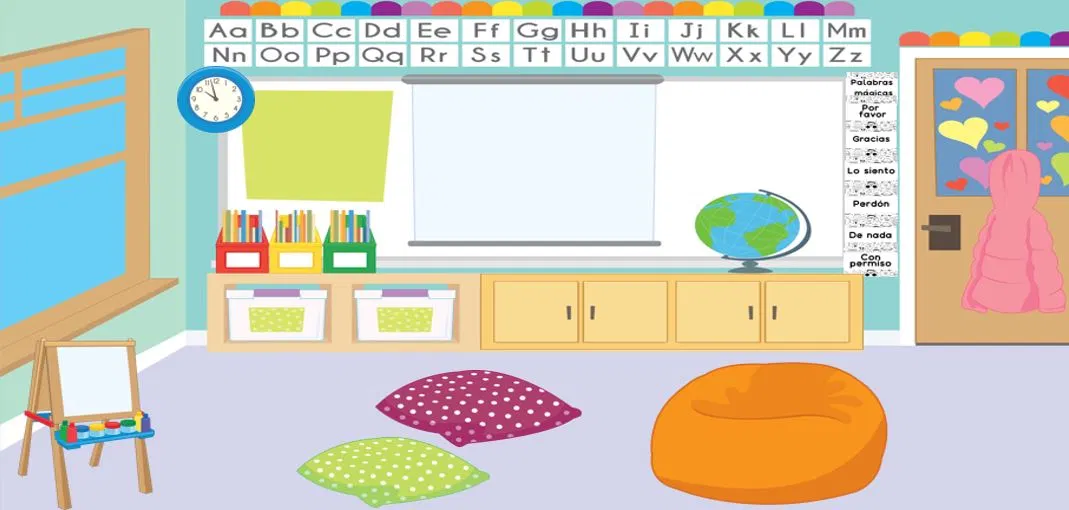 Dejar registro de trabajo del niño/a en su cuaderno, escribir su nombre y enviar fotografía  a  nuestro correo